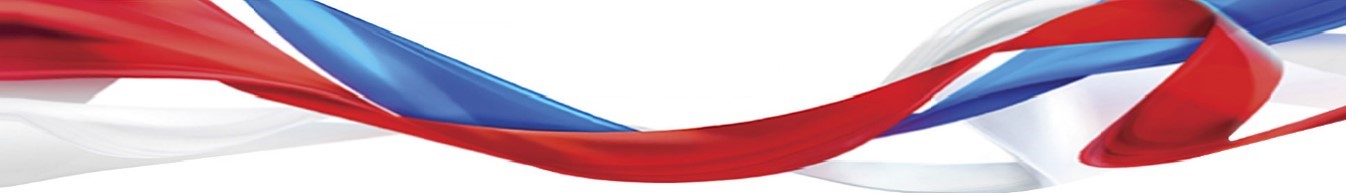 Итоговое сочинение 
(изложение)
Снежко Галина Евгеньевна,
директор 
ГБУ РО «Ростовский областной центр 
обработки информации в сфере образования»
03 декабря 2018 года
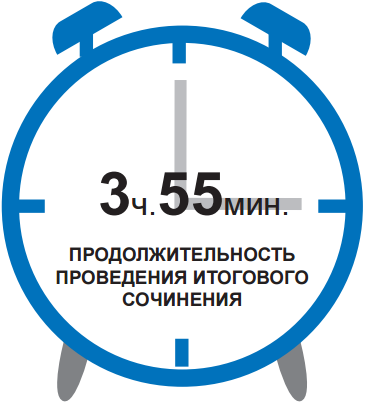 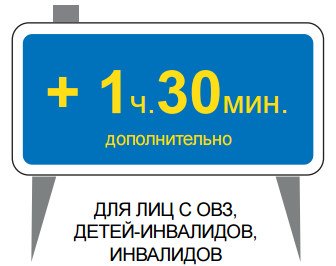 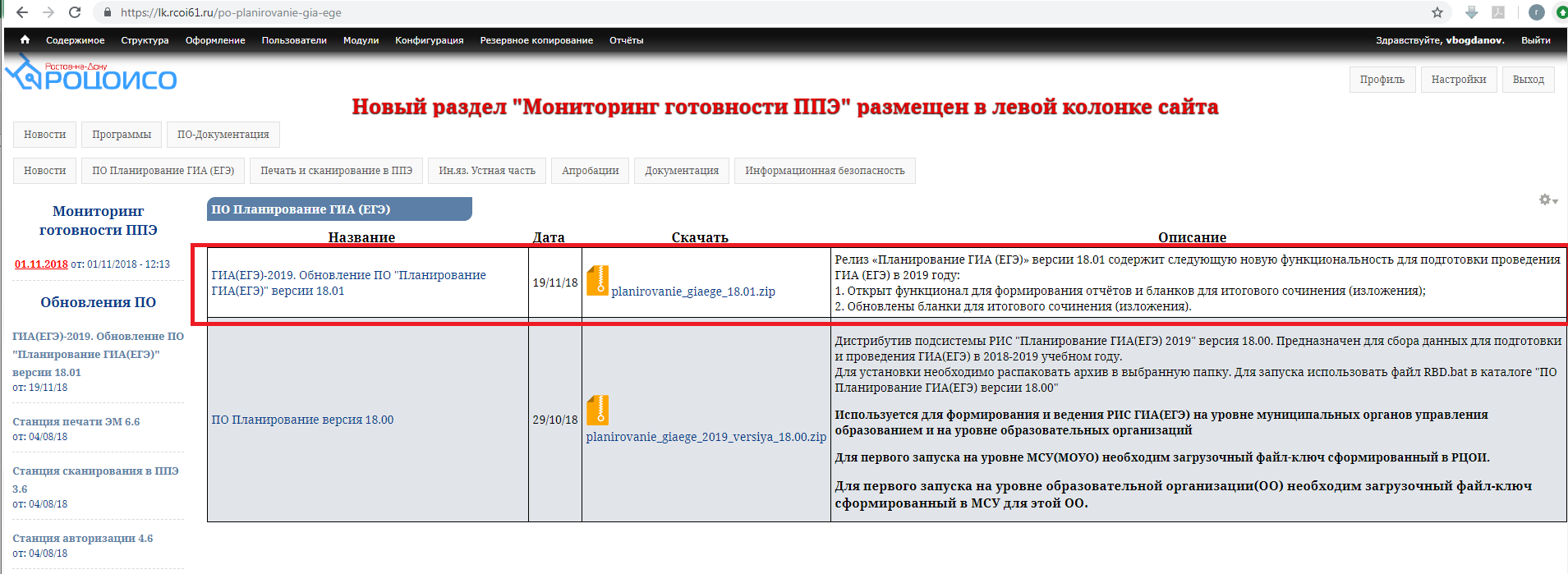 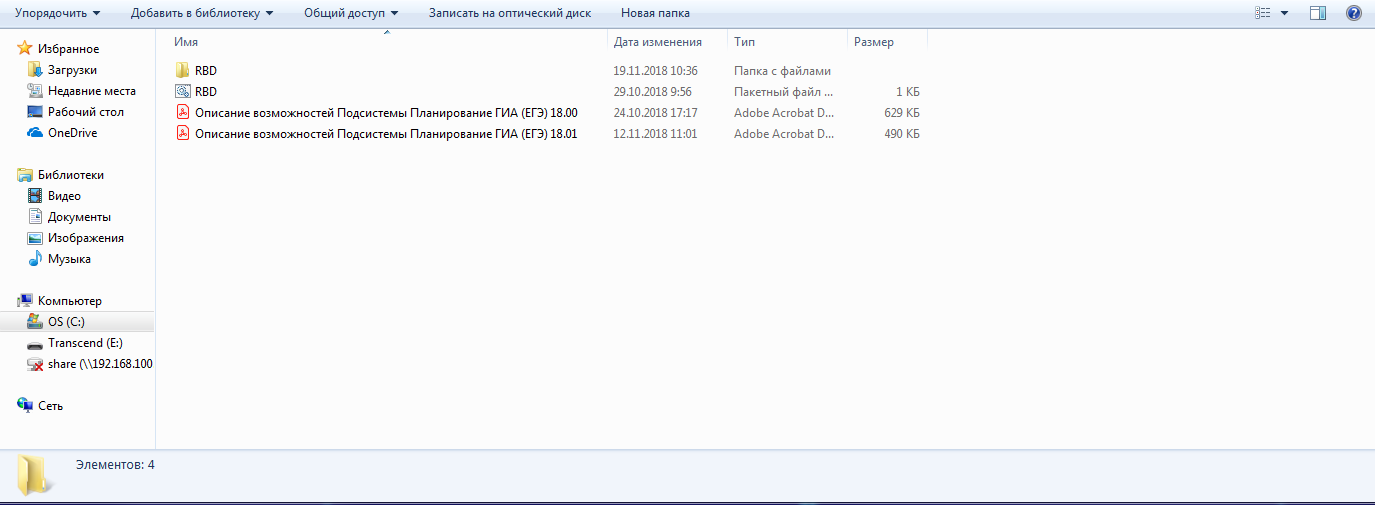 Вам направлены от РЦОИ методические материалы по проведению итогового сочинения (изложения):
Дополнительная информация о проведении итогового сочинения (изложения) 05.12.2018.
Информация о настройках при печати бланков и отчетных форм для проведения итогового сочинения (изложения)
Схема движения материалов итогового сочинения (изложения)
График доставки бланков записи итогового сочинения (изложения) 05.12.2018
График доставки оригиналов бланков регистрации итогового сочинения (изложения) 05.12.2018 с выставленными оценками
Макет сопроводительного бланка к материалам итогового сочинения (изложения) после его проведения
Акт приемки-передачи материалов сочинения (изложения)
Форма предоставления информация о количестве участников, не явившихся на итоговое сочинение (изложение) 05.12.2018 
(должна быть предоставлена в РЦОИ на адрес электронной почты ege@rcoi61.org.ru до 16:00 05.12.2018)
Информация о явке участников на итоговое сочинение (изложение) 05.12.2018
До 16:00 05.12.2018 предоставить в РЦОИ информацию о количестве участников, не явившихся на итоговое сочинение изложение, по прилагаемой форме: «Форма_о_неявке_участников_ИС_05122018.xls». 
Заполненную форму необходимо отправить на адрес электронной почты ege@rcoi61.org.ru
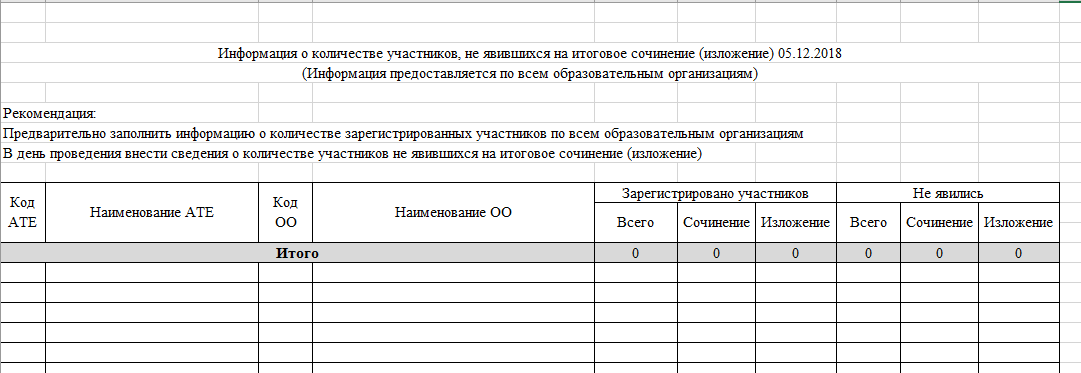 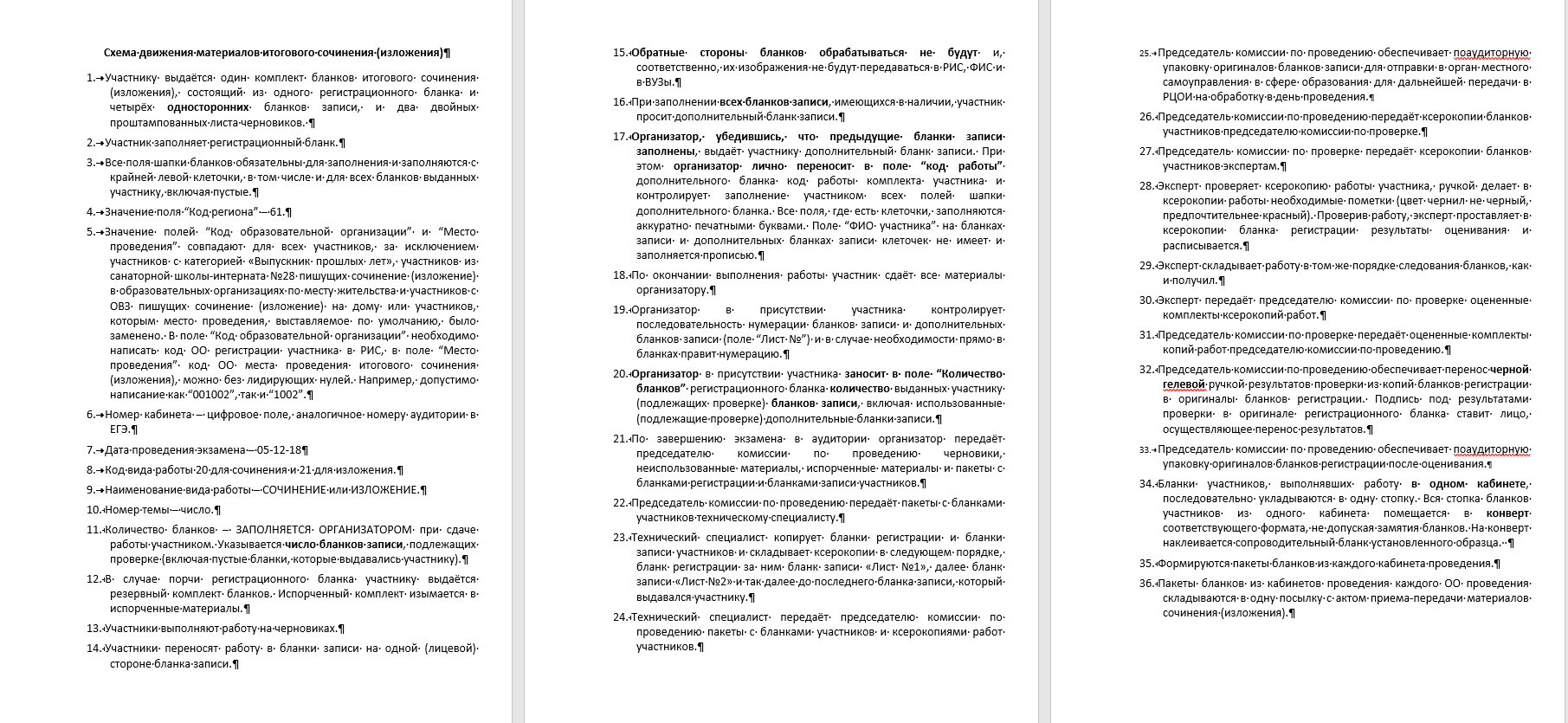 Вам направлена 
«Схема движения материалов итогового сочинения (изложения)»
из 36 пунктов
Важные особенности процедур подготовки и проведения итогового сочинения (изложения) 5 декабря 2018 г., соблюдение которых ОБЯЗАТЕЛЬНО:
Для проведения итогового сочинения (изложения) 05.12.2018 должны использоваться только бланки, напечатанные из программного обеспечения «Планирование ГИА (ЕГЭ) 2019» версии 18.01
на уровнях МСУ и ОО запрещается устанавливать дистрибутив ПО «Планирование ГИА (ЕГЭ)» одновременно на две (и более) рабочих станций для одновременной печати бланков сочинения/изложения с этих рабочих станций. Дублирование дистрибутивов на нескольких рабочих станциях приведет к дублированию кодов бланков сочинений/изложений при печати. 
на уровнях МСУ и ОО после начала печати бланков сочинения/изложения запрещается удаление и установка нового дистрибутива ПО «Планирование ГИА(ЕГЭ)». Удаление дистрибутива, с которого уже велась печать бланков сочинения/изложения, приведет к удалению сведений об уже использованных кодах бланков сочинения/изложения, что в дальнейшем, приведет к дублированию кодов бланков при печати с нового дистрибутива.
Во избежание данной проблемы, при выходе обновлений ПО «Планирование ГИА(ЕГЭ)» необходимо передавать на уровень МСУ и ОО только файл обновления, а не новый дистрибутив. Установка обновления на уровнях МСУ и ОО не повлияет на печать бланков сочинения/изложения.
Важные особенности процедур подготовки и проведения итогового сочинения (изложения) 5 декабря 2018 г., соблюдение которых ОБЯЗАТЕЛЬНО:
При печати комплектов бланков участников в отчете ИС-10  «Бланки итогового сочинения (изложения)» параметр «Задать количество бланков записи в основном комплекте» должен быть равен 4
Членам комиссии в аудиториях необходимо ОБЯЗАТЕЛЬНО проверять заполнение ВСЕХ полей ВСЕХ бланков, выданных участникам, в том числе и пустых бланков записей
Бланки записи и бланки регистрации пакуются для доставки в РОЦОИСО ПОАУДИТОРНО
КОНТРОЛИРУЙТЕ количество бланков, которые должны быть предоставлены в РОЦОИСО на обработку:
количество бланков записи в пакете одной аудитории = количество участников в аудитории * 4 + количество дополнительных бланков записи, выданных участникам. 
- количество бланков регистрации в пакете одной аудитории =  количество участников в аудитории
Акты приема-передачи материалов
Передача между образовательной организацией и органом местного самоуправления – формируется 2 экземпляра акта, для передачи между образовательной организацией ОО и органом местного самоуправления, один экземпляр остается после подписания остается у представителя образовательной организации, второй в органе местного самоуправления.
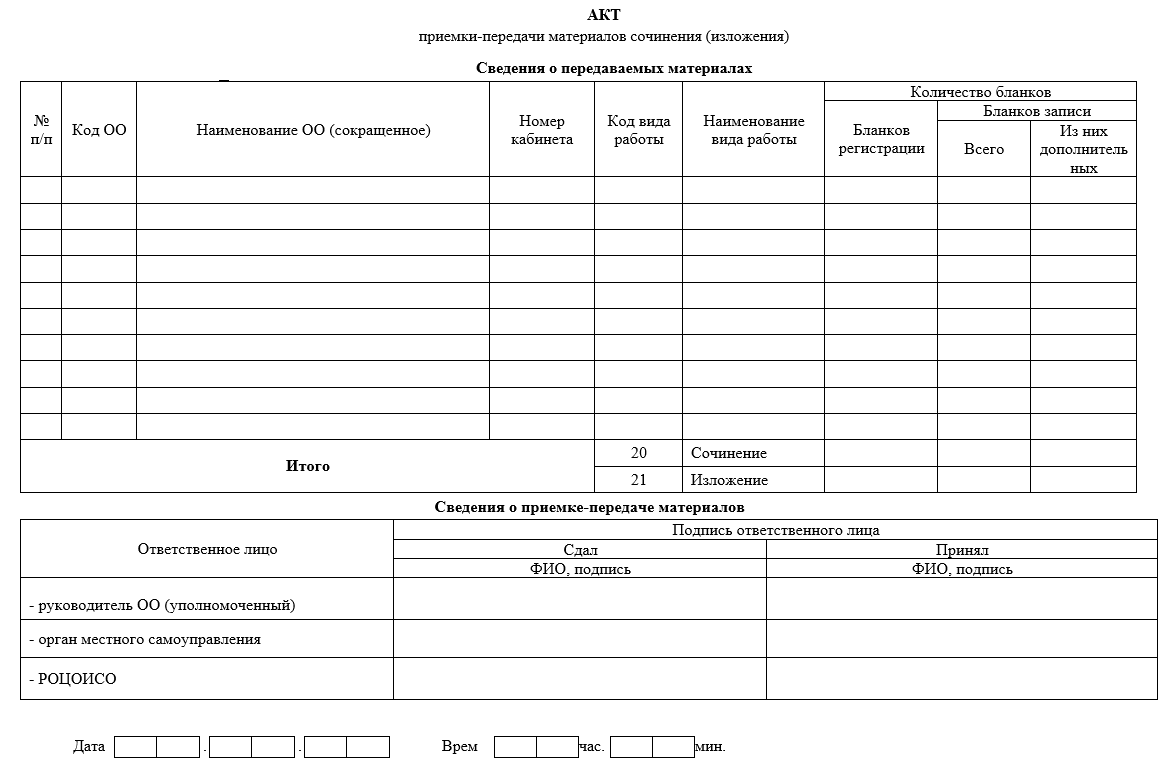 Передача между органом местного самоуправления и РЦОИ - формируется 2 экземпляра для передачи между органом местного самоуправления и ГБУ РО «РОЦОИСО» (РЦОИ). Акты можно формировать в отдельности по образовательным организациям, либо включать в один акт информацию по нескольким образовательным организациям (сводный акт с детализацией по каждой аудитории в образовательной организации) 
Это позволить более оперативно осуществлять проверку и прием материалов в РЦОИ.
Обновленный организационный регламент проведения итогового сочинения (изложения)
На официальном сайте ФЦТ в разделе «Итоговое сочинение (изложение)» (http://www.rustest.ru/ege/projects/itogovoe-sochinenie-izlozhenie/) размещены методические материалы по подготовке и проведению итогового сочинения (изложения) в 2017-2018 учебном году.
Публикация комплектов тем итогового сочинения.
Комплекты тем итогового сочинения для территорий Российской Федерации размещаются Рособрнадзором или уполномоченной организацией в общем доступе за 15 минут до проведения итогового сочинения на официальном информационном портале единого государственного экзамена (ЕГЭ) ege.edu.ru (topic.ege.edu.ru) и официальном сайте ФГБУ «Федеральный центр тестирования» (rustest.ru). Так же комплекты тем будут размещены на региональных ресурсах по адресам http://www.rcoi61.ru  и http://lk.rcoi61.ru .
(Подробнее о получении тем итогового сочинения на федеральных ресурсах в Приложение 6 «Инструкция для технического специалиста по получению комплектов тем итогового сочинения» в Методических рекомендациях по подготовке и проведению итогового сочинения (изложения) для образовательных организаций, реализующих образовательные программы среднего общего образования)
Тексты изложений.
Тексты изложений будут передаваться в органы местного самоуправления в сфере образования следующим способом:
размещены 05.12.2018 на сайте технической поддержки ГИА-11 ГБУ РО «РОЦОИСО» http://lk.rcoi61.ru за 30 минут до начала
Адрес передачи бланков на обработку: г. Ростов-на-Дону, пр. Ленина, 92
Рекомендуемое время выезда из городов области и районов г. Ростова-на-Дону: 16.00, из районов: 17.00.
Обязательно необходимо информировать РЦОИ по телефону +7(863)210-50-11 или по е-mail: ege@rcoi61.org.ru :
о времени выезда специалиста в день проведения с бланками записи итогового сочинения (изложения) из административного центра муниципального образования (городского округа) области;
о планируемой дате и времени доставки в РЦОИ оригиналов бланков регистрации итогового сочинения(изложения) с выставленными оценками – не позднее чем за 1 день до указываемой даты.
График доставки бланков участников итогового сочинения (изложения) на обработку в государственное бюджетное учреждение Ростовской области "Ростовский областной центр обработки информации в сфере образования" составлен на основе последних данных интерактивной карты дорог Ростовской области для движения со средней путевой скоростью в диапазоне 60-70 км/ч
ВНИМАНИЕ! Сведения о фактической явке
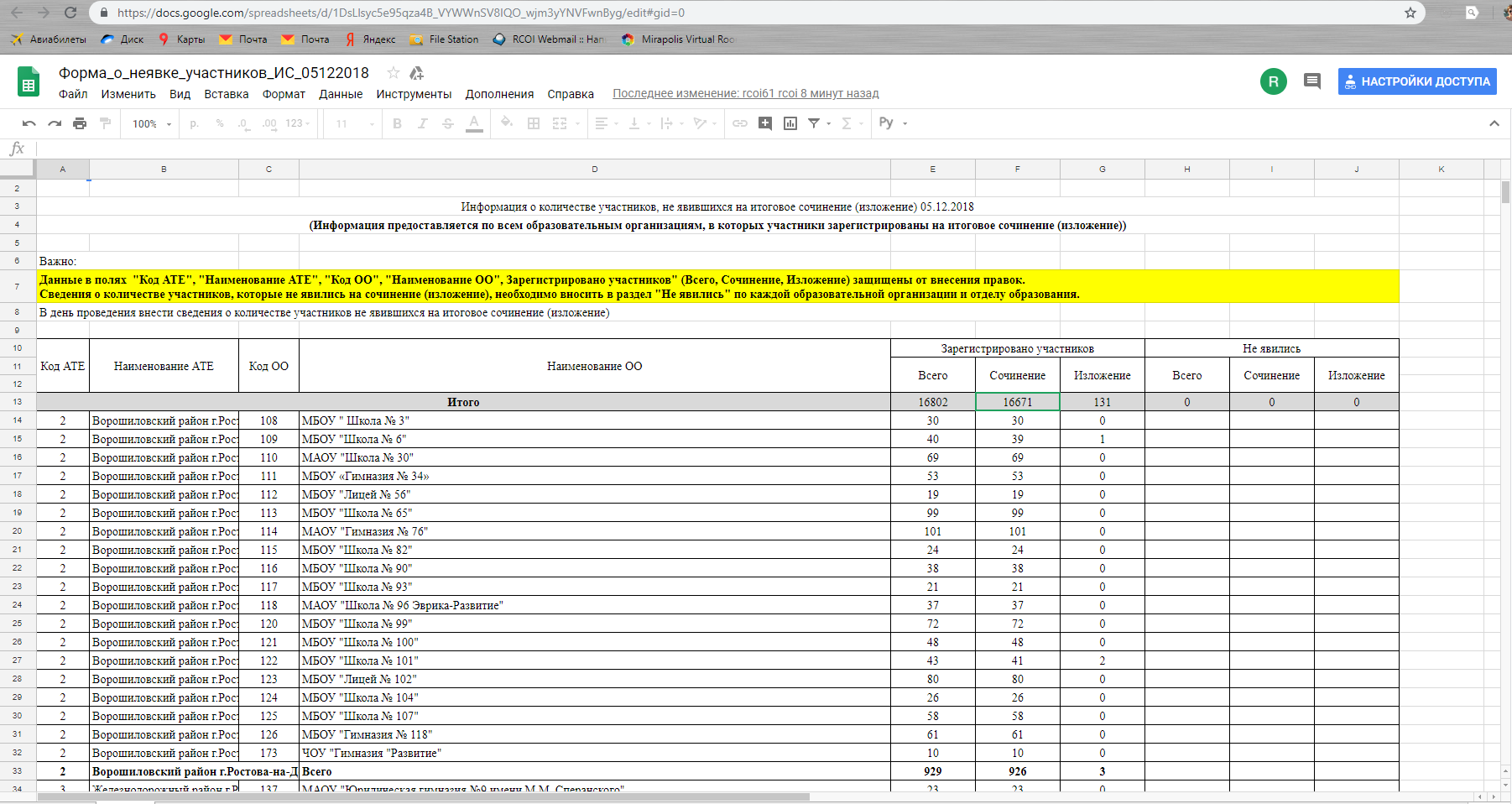 ВНИМАНИЕ! 

таблицу заполнить ДО 16:00 
5 декабря
https://docs.google.com/spreadsheets/d/1DsLlsyc5e95qza4B_VYWWnSV8IQO_wjm3yYNVFwnByg/edit?usp=sharing
Оригиналы бланков записей после копирования поаудиторно упаковываются (рекомендую МОУО контролировать содержимое) в чистые конверты, заготовленные заранее. На конверты наклеиваются заполненные сопроводительные бланки.
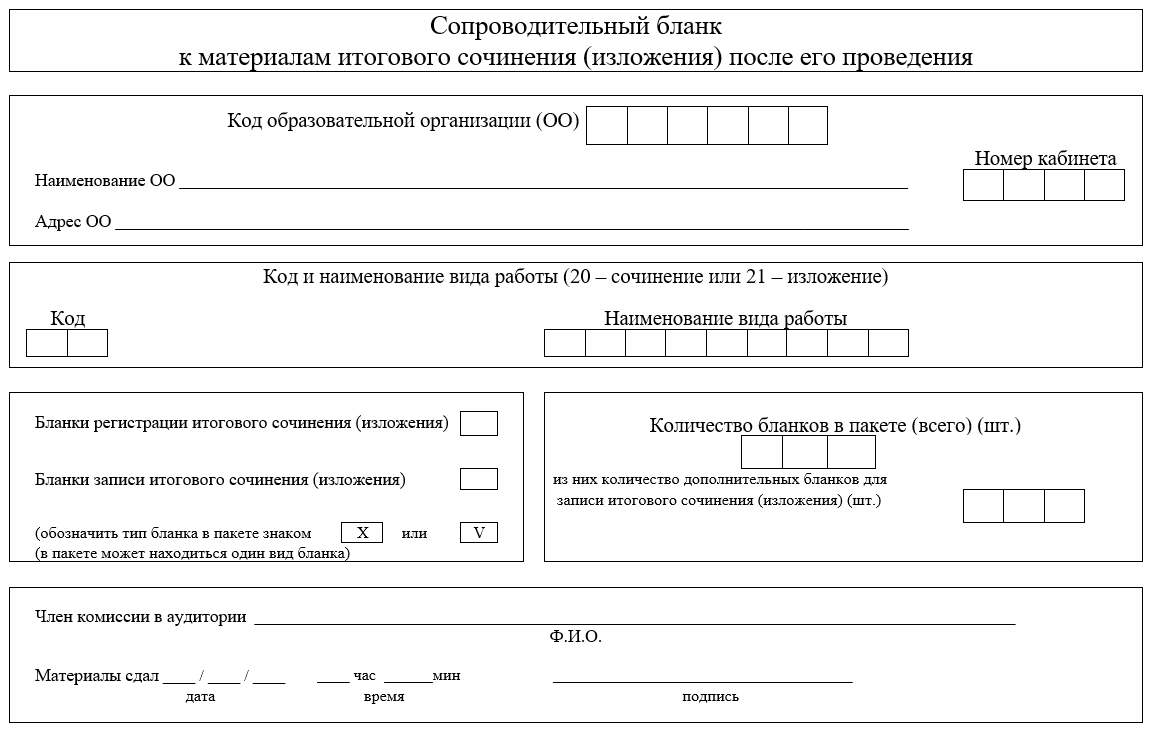 Конверты с бланками записей незамедлительно передается в МОУО, который обеспечивает их хранение и доставляет их в РЦОИ по графику.
Работа членов (экспертов) школьной комиссии:
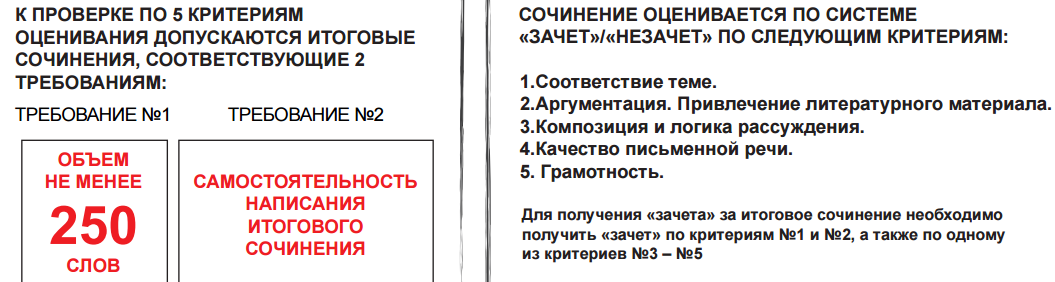 Если требование №1 или №2 НЕЗАЧЕТ, то по всем 5 критериям выставляется НЕЗАЧЕТ (не оставлять пустыми!!!!)
во время написания итогового сочинения можно пользоваться орфографическим словарем, выданным в образовательной организации
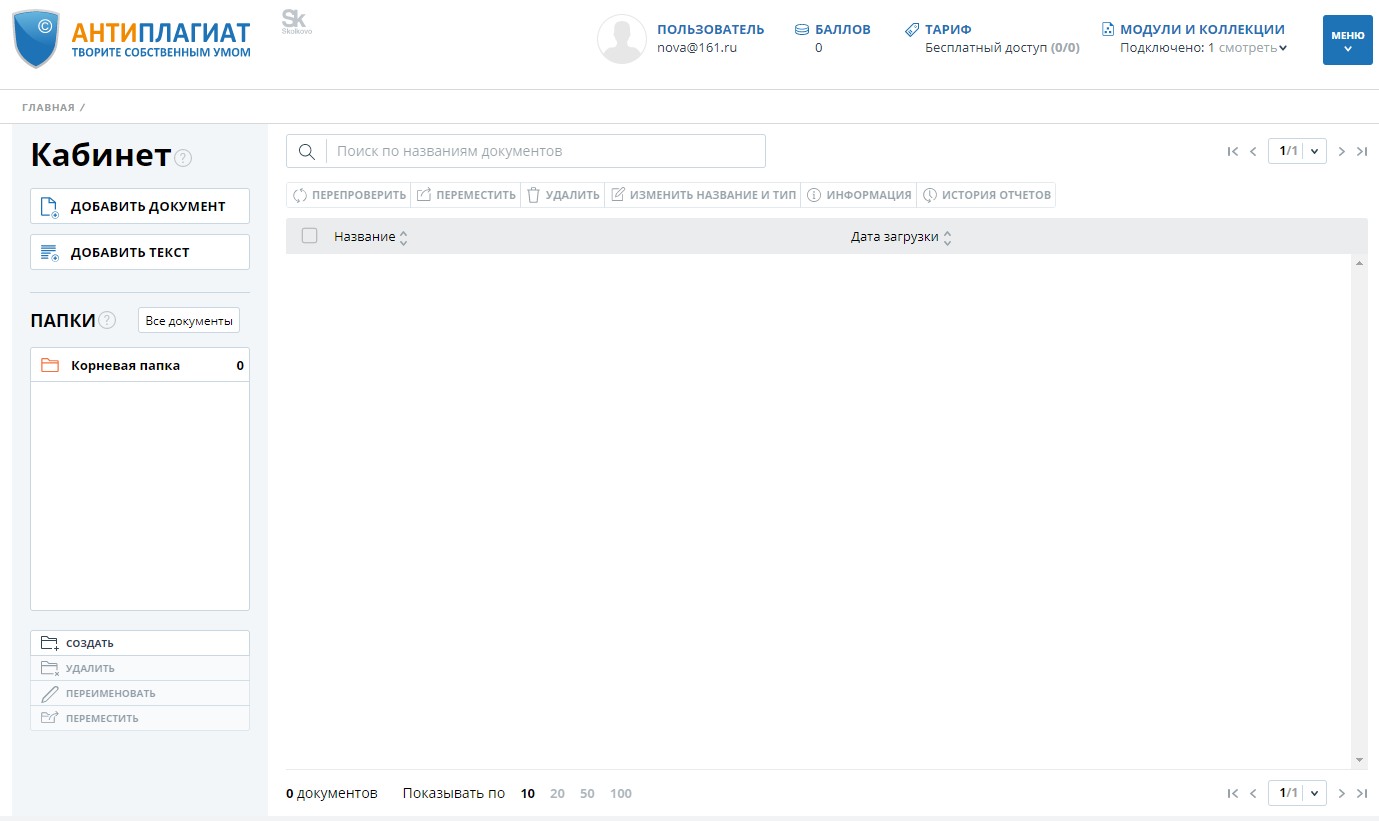 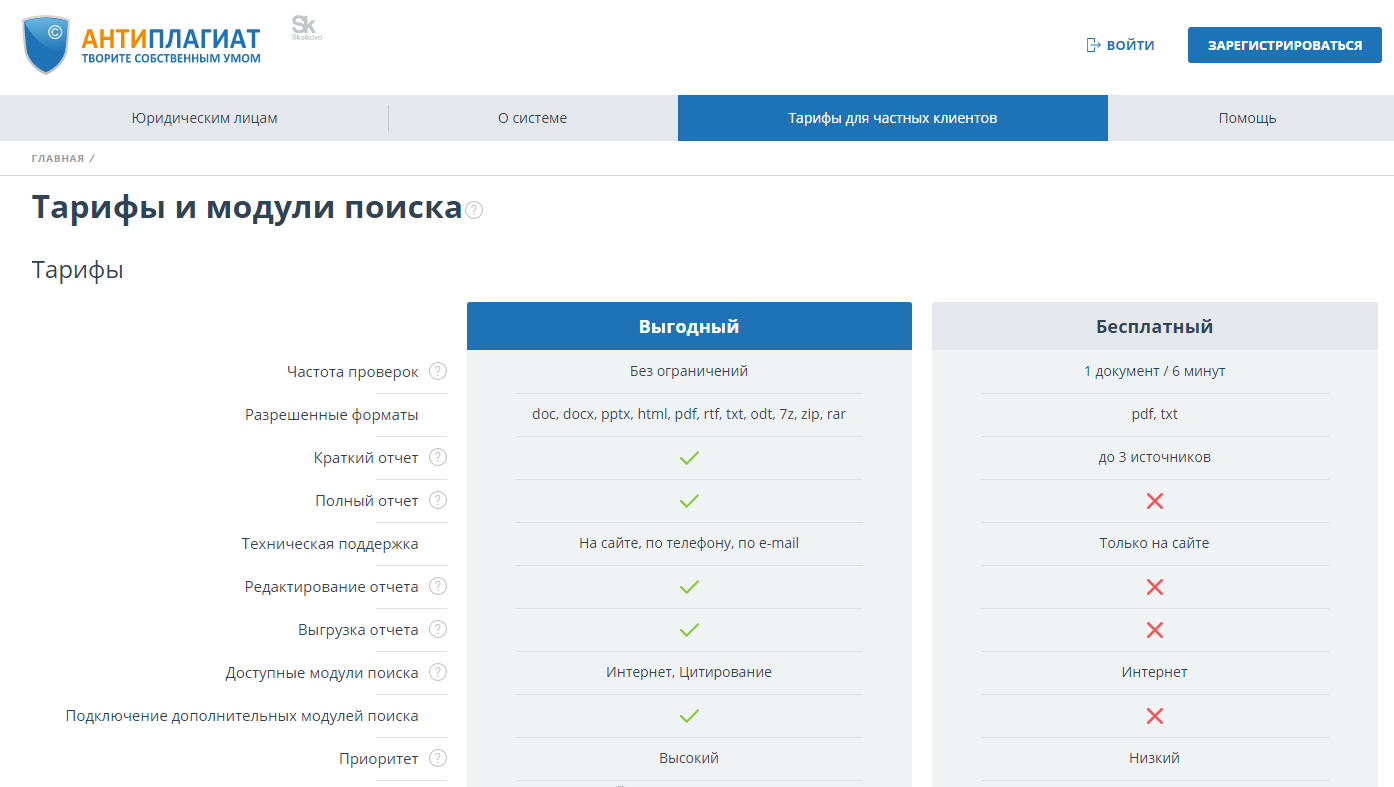 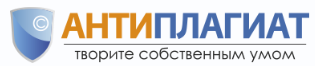 Убедительно прошу организовать доставку оригиналов бланков регистрации итогового сочинения (изложения) обучающихся, с внесенными в них результатами проверки, до 11.12.2018 (включительно), для своевременной обработки бланков на региональном уровне, оперативного устранения проблем до завершения обработки на региональном уровне и загрузки данных на федеральный уровень.

Информируем Вас о том, что ГБУ РО «РОЦОИСО» будет принимать бланки регистрации итогового сочинения (изложения) по следующему графику:
Печать бланков выполняется с помощью отчета ИС-10 Бланки для итогового сочинения (изложения). Для печати должны использоваться следующие параметры отчета: 
 
Этап:  «Основной этап», 
Вид работы: «Сочинение»  - для печати бланков на сочинение, «Изложение» - для печати бланков на изложение
Дата проведения: 05.12.2018
Основной комплект, количество экземпляров: по количеству участников, зарегистрированных на сочинение или изложение + 5 % от количества зарегистрированных участников на итоговое сочинение (изложение) (резерв на случай порчи бланков, определяется МСУ или ОО)
Дополнительные бланки записи, количество экземпляров: значение по умолчанию 0 (рекомендуем печатать дополнительные бланки записи после распечатывания необходимого количества основных комплектов. Рекомендуемое количество дополнительных бланков записи - не более 5% от числа участников) 
Задать количество бланков записи в основном комплекте: значение по умолчанию 4 (не отмечать!)
Тип печати: Односторонняя печать
 
Комплект бланков на 1 участника итогового сочинения (изложения) состоит из бланка регистрации и 4 бланков записи, которые должны быть пронумерованы от 1 до 4 – в поле «Лист №»  бланков записи каждого комплекта необходимо внести номера бланков записи от 1 до 4.
Печать бланков и отчетных форм 
для проведения итогового (сочинения) изложения  осуществляется в 
ПО«Планирование ГИА(ЕГЭ)2019» в разделе «Отчеты»  «Итоговое сочинение (изложение)»
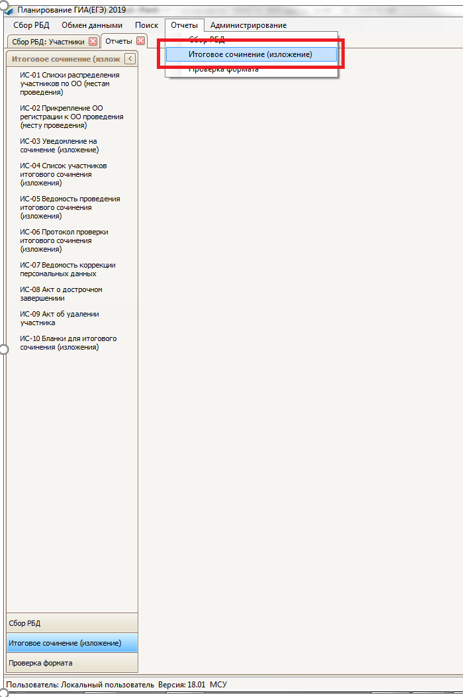 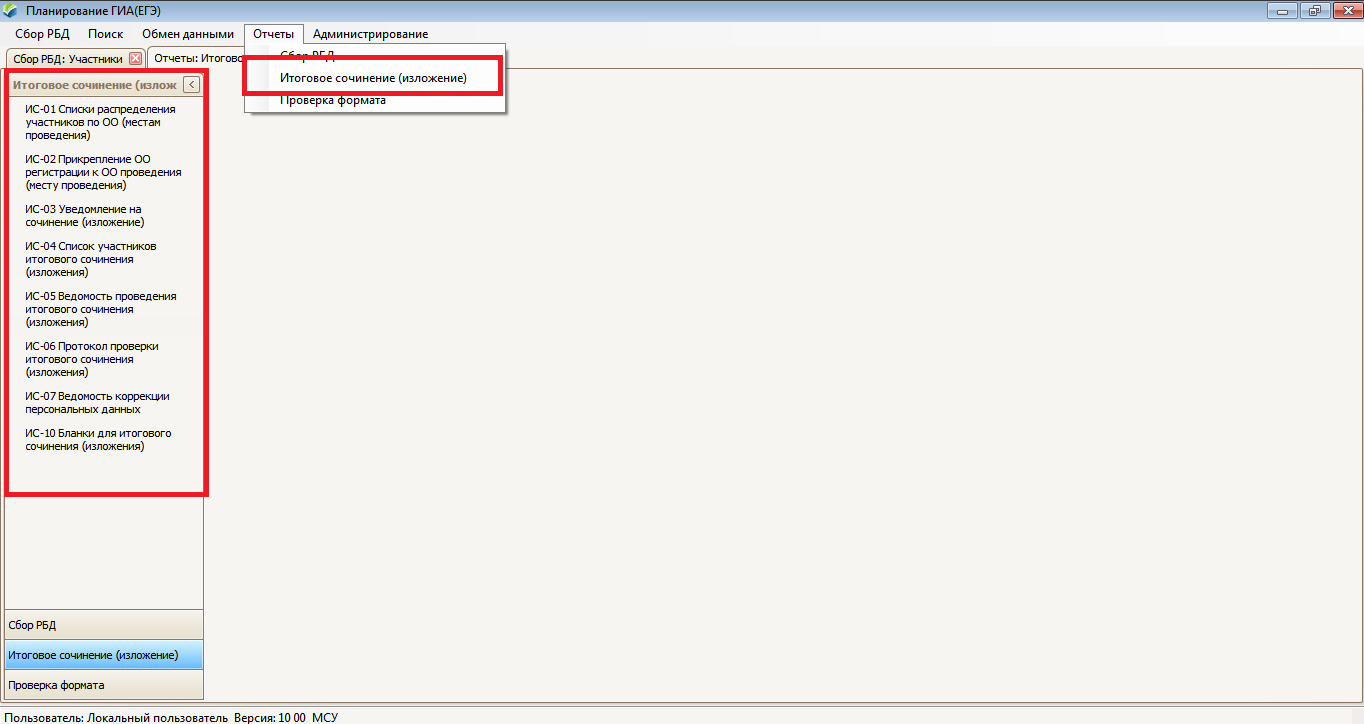 Печать бланков 
выполняется с помощью отчета ИС-10 Бланки для итогового сочинения (изложения)
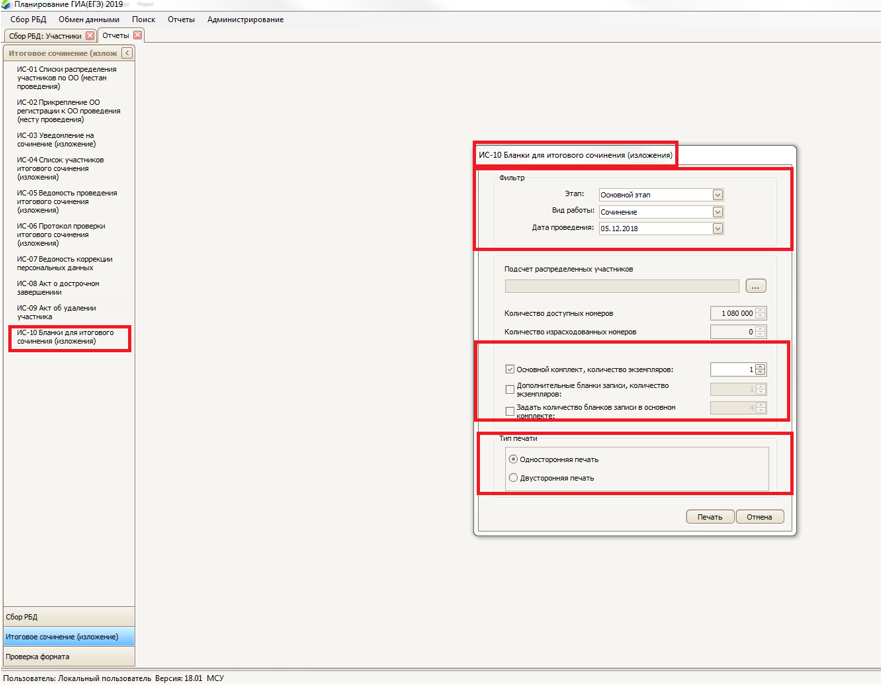 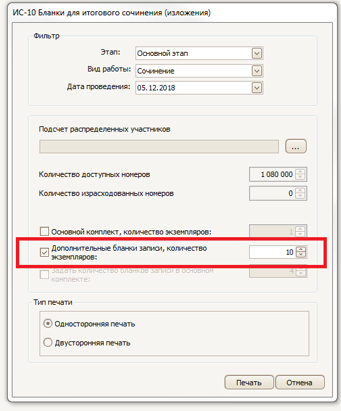 Для внесения коррекций по персональным данным участников 
в РЦОИ обязательно должны передаваться ведомости коррекций персональных данных участников ГИА в аудитории - форма ИС-07 «Ведомость коррекции персональных данных участников ГИА в аудитории», которая готовиться для каждой аудитории проведения итогового сочинения (изложения) с помощью отчета «ИС-07 Ведомость коррекции персональных данных»
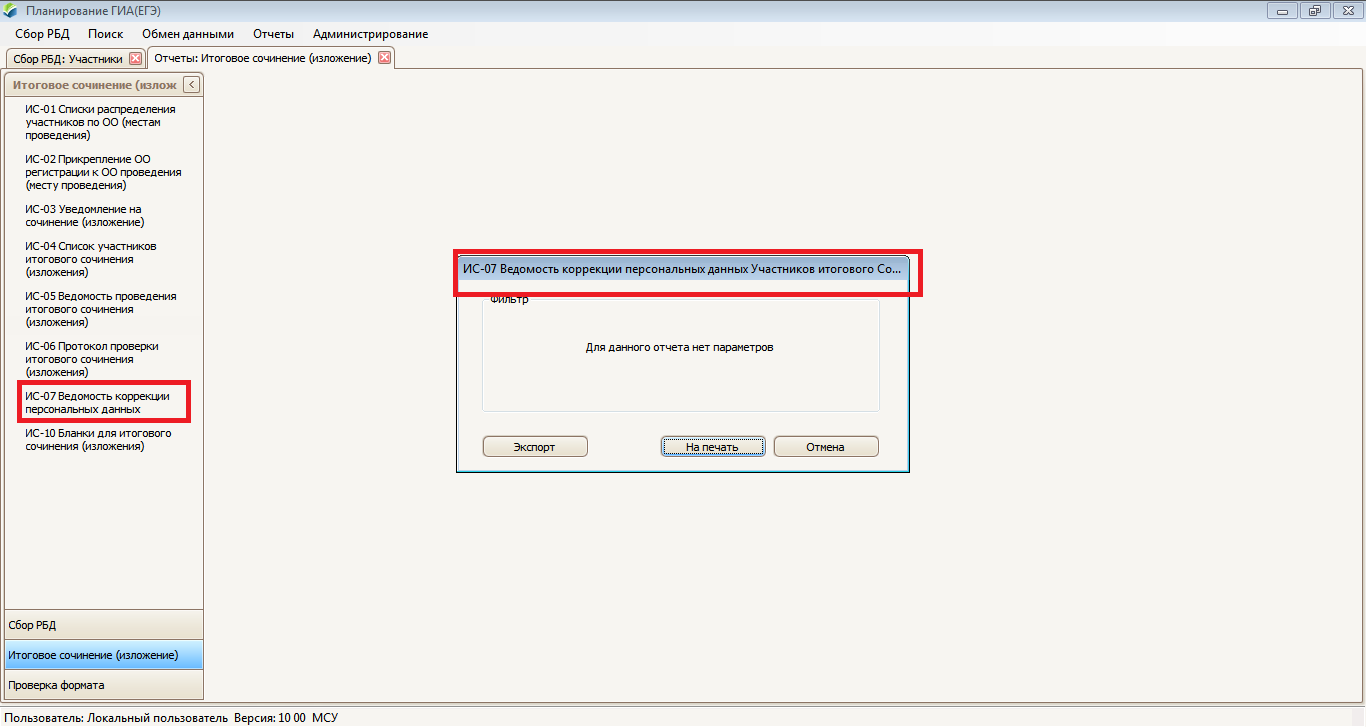 Бланки
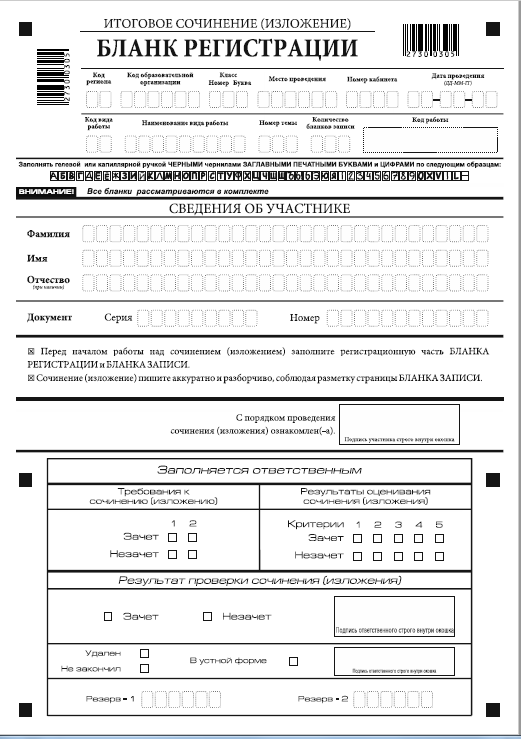 Бланк регистрации
Бланк записи и дополнительный бланк записи
Комплект бланков на 1 участника итогового сочинения (изложения) состоит из бланка регистрации и 4 бланков записи, которые должны быть пронумерованы от 1 до 4 – в поле «Лист №»  бланков записи каждого комплекта
[Speaker Notes: ю]
Бланки
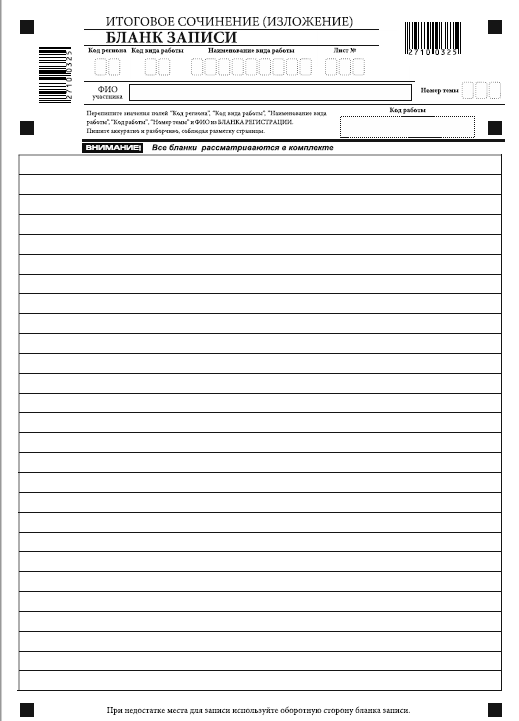 На одного участника по умолчанию печатается бланк регистрации и 4 бланка записи. Печать бланков односторонняя.
Код работы печатается автоматически на бланке регистрации и бланках записи.
Если участнику не хватает места для ответа, он может попросить дополнительный бланк, который печатается предварительно. 
Код работы в дополнительный бланк вписывается вручную с бланка регистрации.
Поле «Лист №» заполняется членом комиссии в случае выдачи участнику дополнительного бланка записи
Связка бланков
Код работы формируется автоматизировано при печати бланков
Одинаковый на всех бланках участника
10-знаков
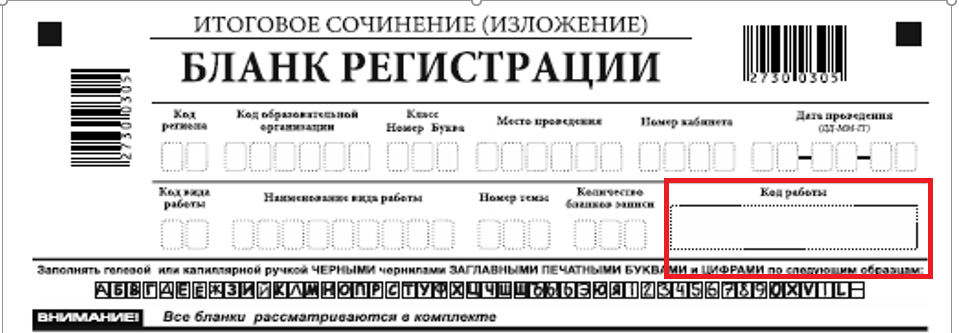 27
[Speaker Notes: ю]
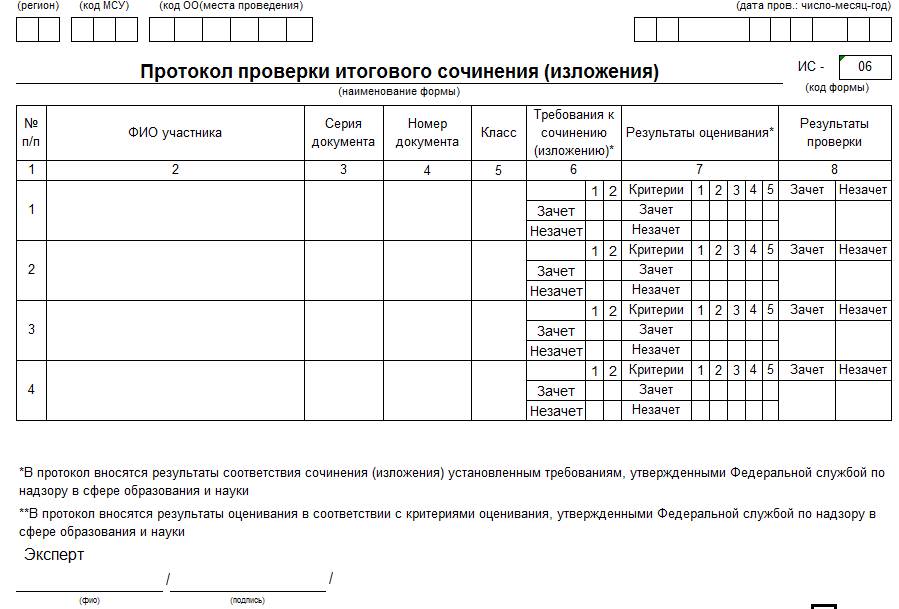 Замечания по результатам проведения итогового сочинения (изложения) 2017-2018 уч.г.
-  некачественная печать бланков;
-  некорректное заполнение поля «Количество бланков записи»;
-  в бланке записи не указана тема сочинения;
-  несоответствие номера темы в бланке регистрации номеру темы в бланках записи;
-  не заполнены «шапки» пустых бланков записи;
-  не проставлены "Z";
-  работы упакованы в индивидуальные файлы;
-  использован корректор;
-  в бланках регистрации в поле «место проведения» указано наименование ОО вместо кода;
-  бланки приклеены к конвертам;
-  в регистрационном поле не заполнено поле «номер кабинета»;
-  несоответствие номеров кабинетов на сопроводительном бланке номерам кабинетов в бланках регистрации;
-  два упаковочных пакета с одинаковым номером аудитории.
- «пустые» бланки записи из комплектов участника отложены отдельно или вообще НЕ переданы в РОЦОИСО;
- комплекты бланков записи каждого участника соединены скрепками;
- не заменен полностью комплект участника при порче одного из бланков пакета.
Замечания по результатам обработки бланков:
- при обработке бланков итогового сочинения (изложения) обнаружены несоответствия сведений, внесенных в РИС, заполненным по факту бланкам итогового сочинения (изложения) в части выбора вида творческой работы «сочинение/изложение»;
- не внесены в бланк регистрации результаты проверки выполнения требований (требования) к итоговому сочинению;
- не внесены в бланк регистрации результаты проверки по критериями;
- не выставлен в бланк регистрации итоговый результат;
- итоговый результат неверно внесен в бланк регистрации
Замечания по результатам обработки бланков:

Некорректно переносятся результаты оценивания:
-не выставляется итоговый зачет или незачет,
-не отмечаются зачеты или незачеты по требованиям и критериям; 
-не корректно определяется итоговый результат.
Исправления в результаты оценивания в оригиналах бланков регистрации необходимо вносить так, чтобы было понятно, какая оценка действительна. 
При этом запрещено использовать корректор и степлер!
КОНТАКТНЫЕ ДАННЫЕ
Минобразование Ростовской области
web-сайт: www.rostobr.ru 


Ростовский областной центр обработки информации в сфере образования
г. Ростов-на-Дону, пр. Ленина, 92 
web-сайт: www.rcoi61.ru    
e-mail: ege@rcoi61.org.ru 
e-mail: rocoiso@rostobr.ru 
Режим работы: 
понедельник-четверг: 9.00-18.00;
пятница: 9.00-17.00; 
перерыв: 13.00-14.00.
Директор
Снежко Галина Евгеньевнател. +7(909)4253444, 
+7(863)2105006gsnezhko@rcoi61.org.ru
Отдел организационно-технологического обеспечения ГИА-11
Богданов Валерий Александровичтел. +7(863)2105011
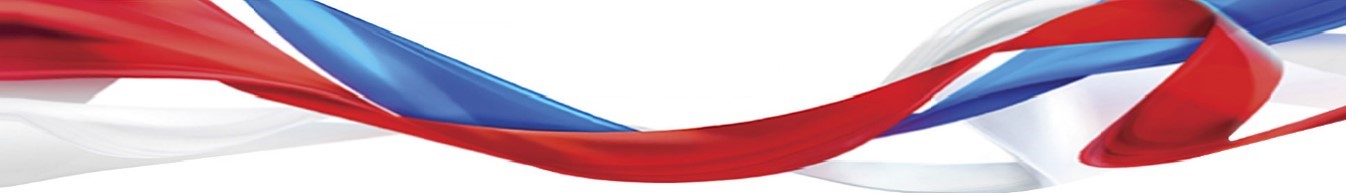 Спасибо за внимание!